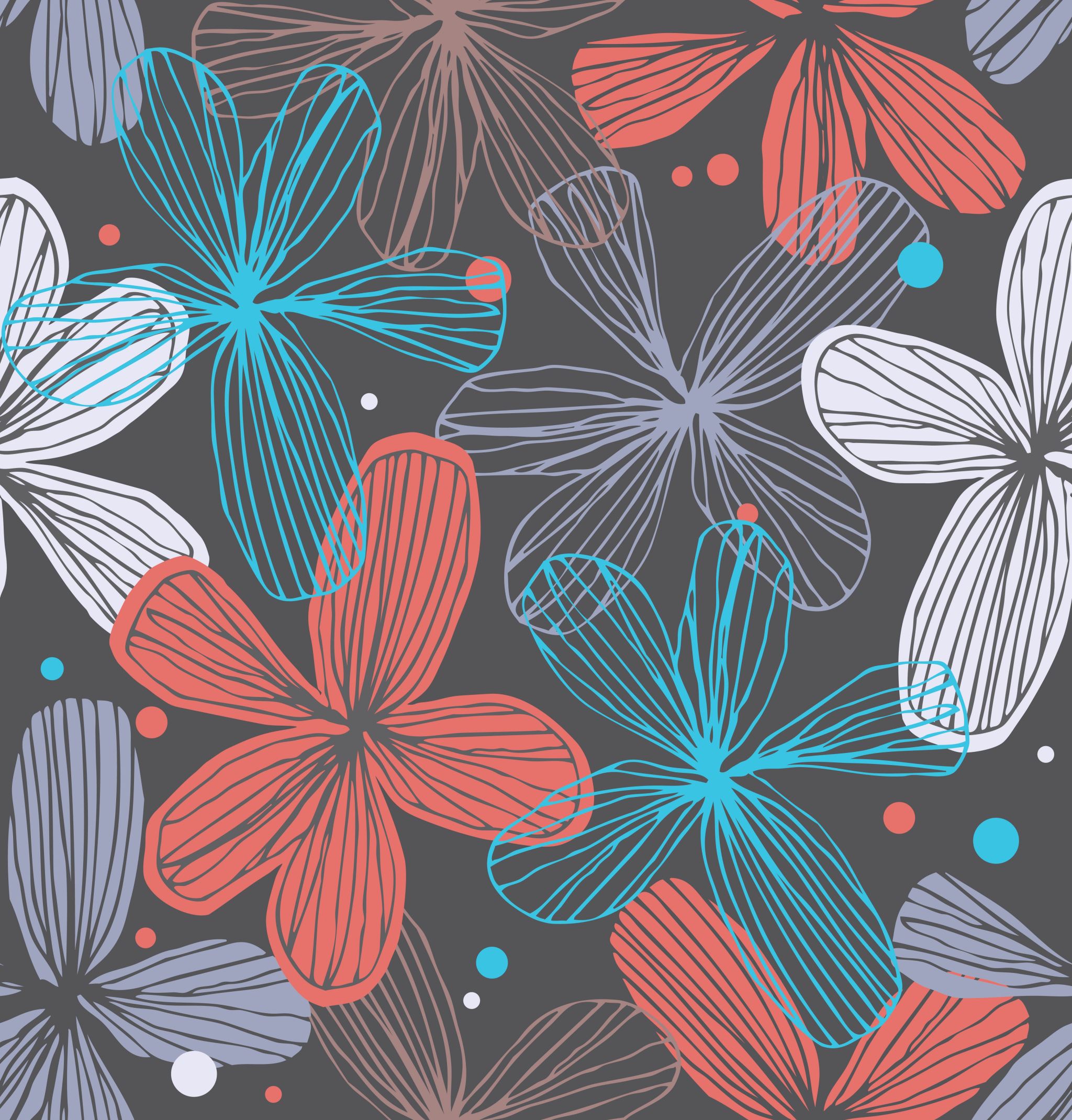 Unit 7 form, meaning and function
Tr. Nora Khalid
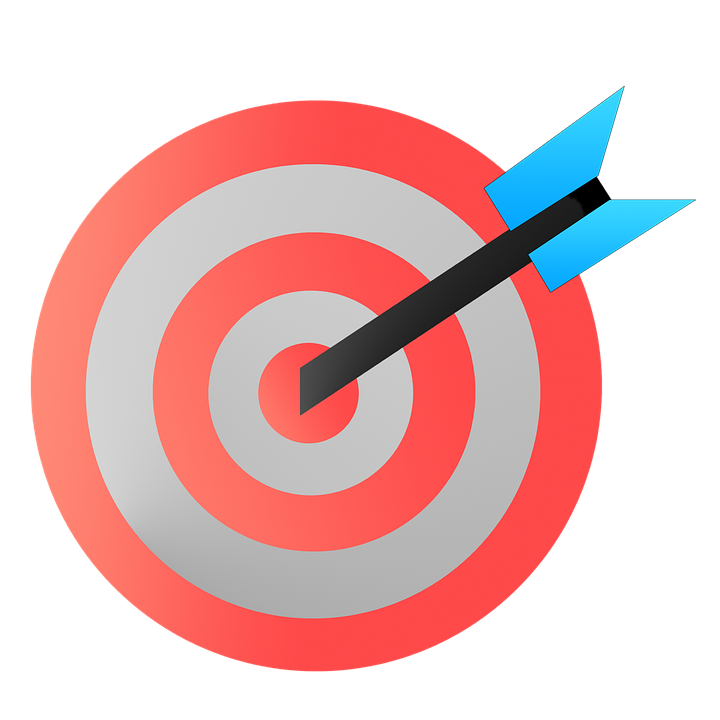 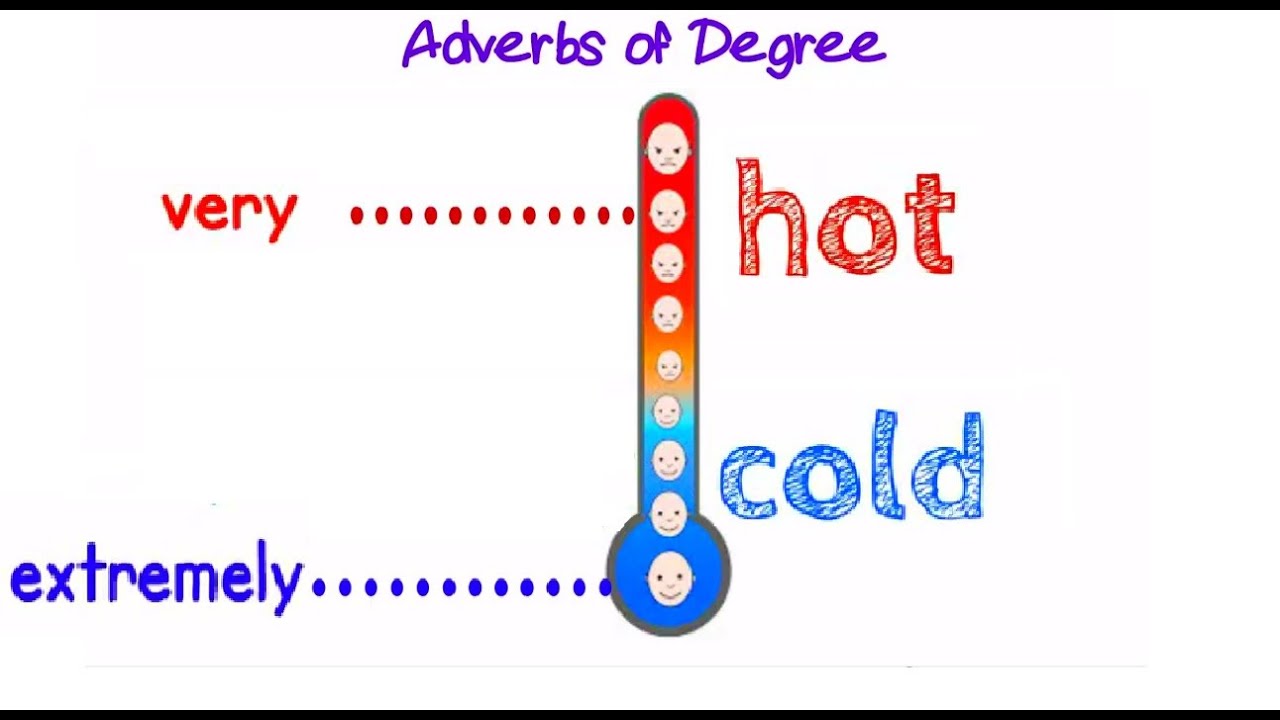 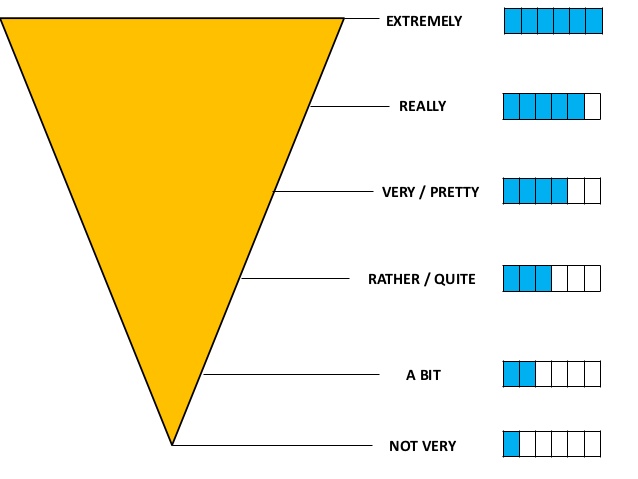 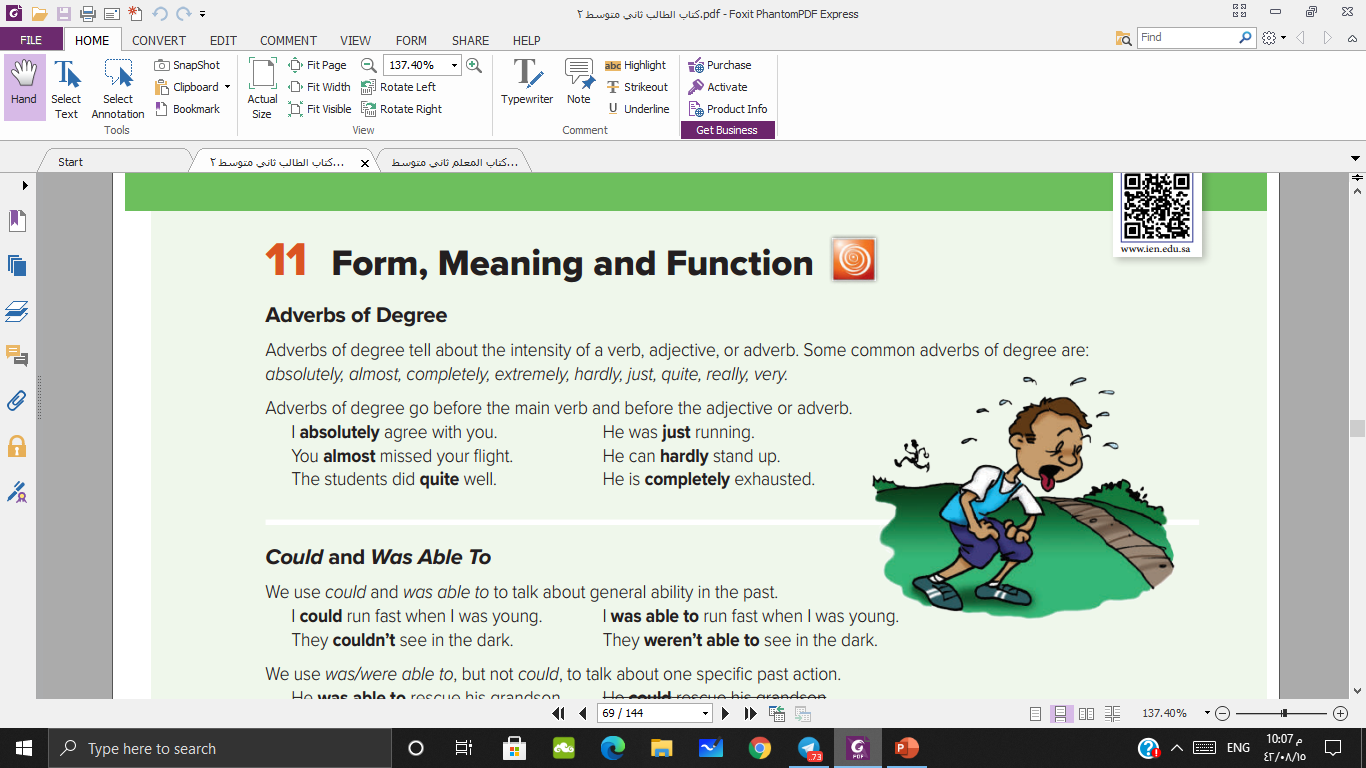 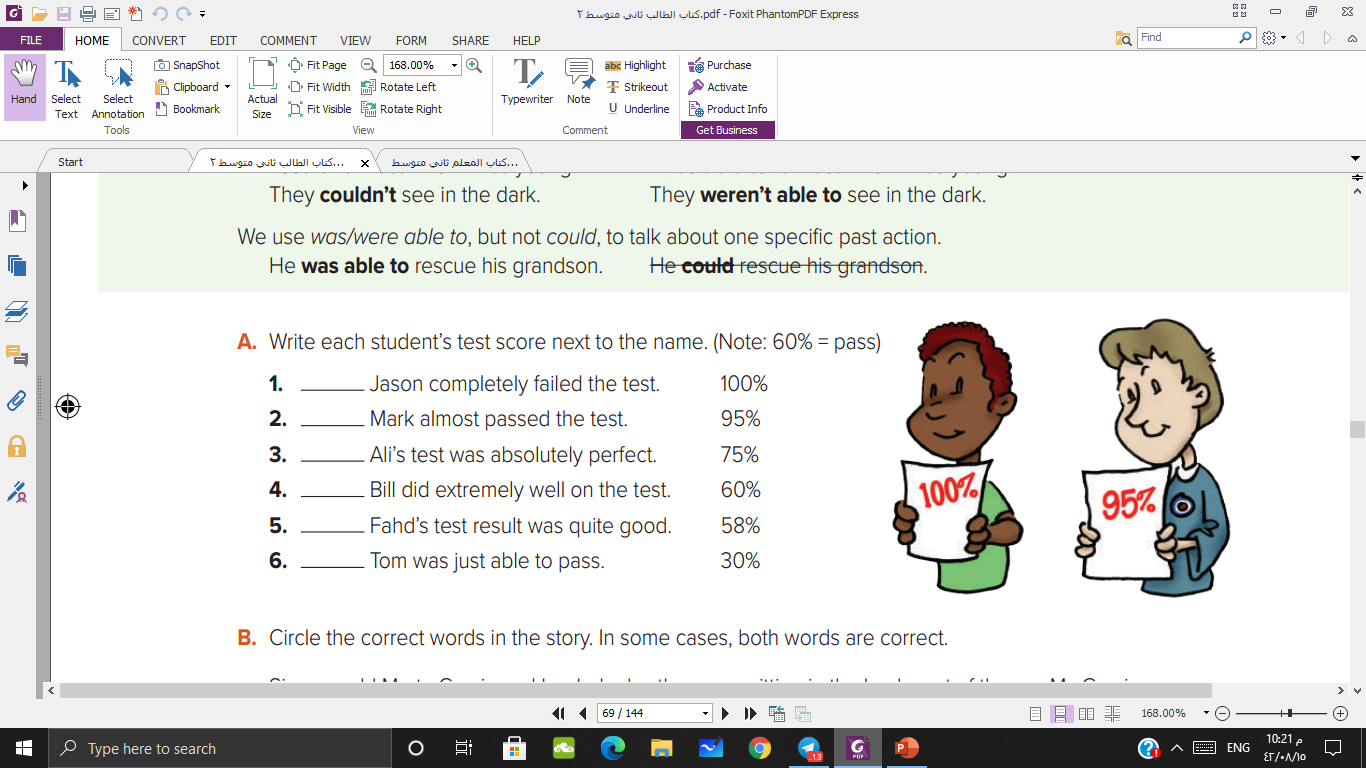 30%
58%
100%
90%
75%
60%
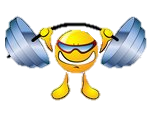 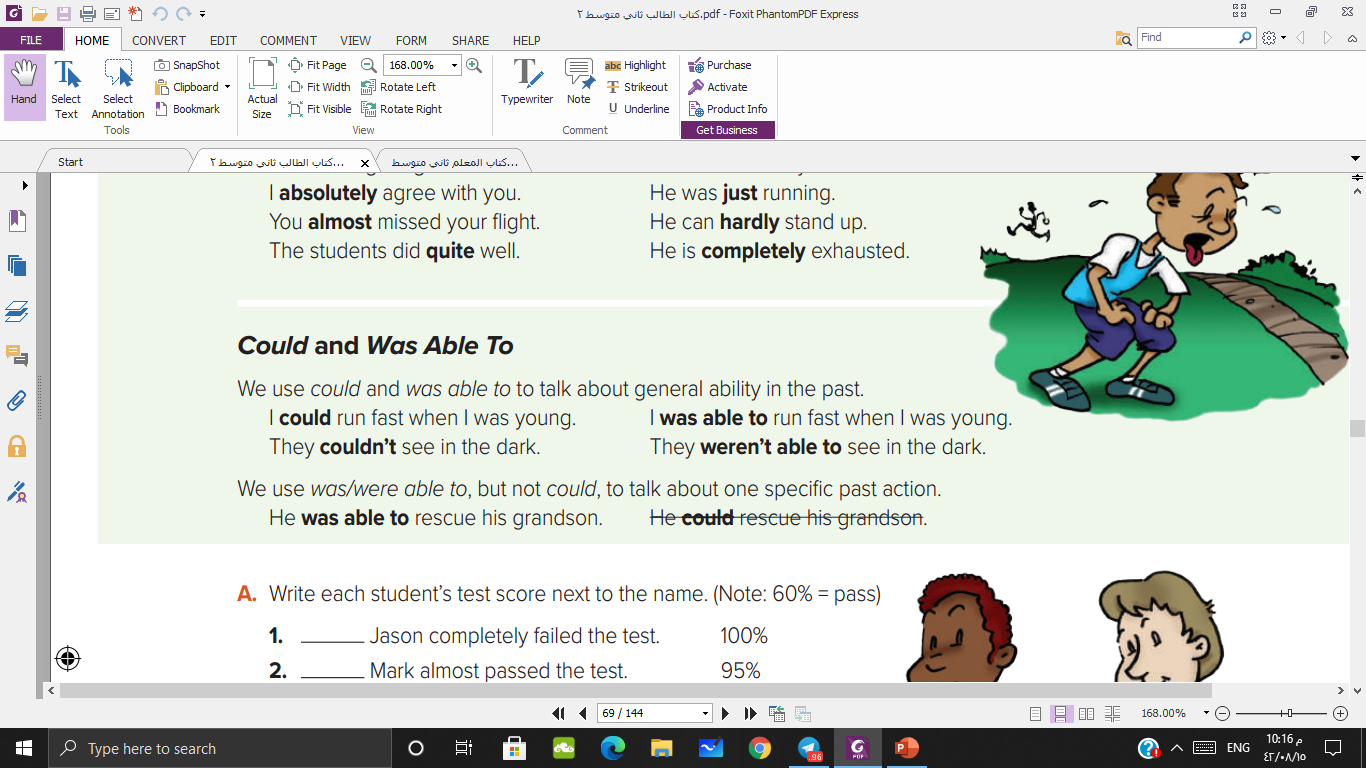 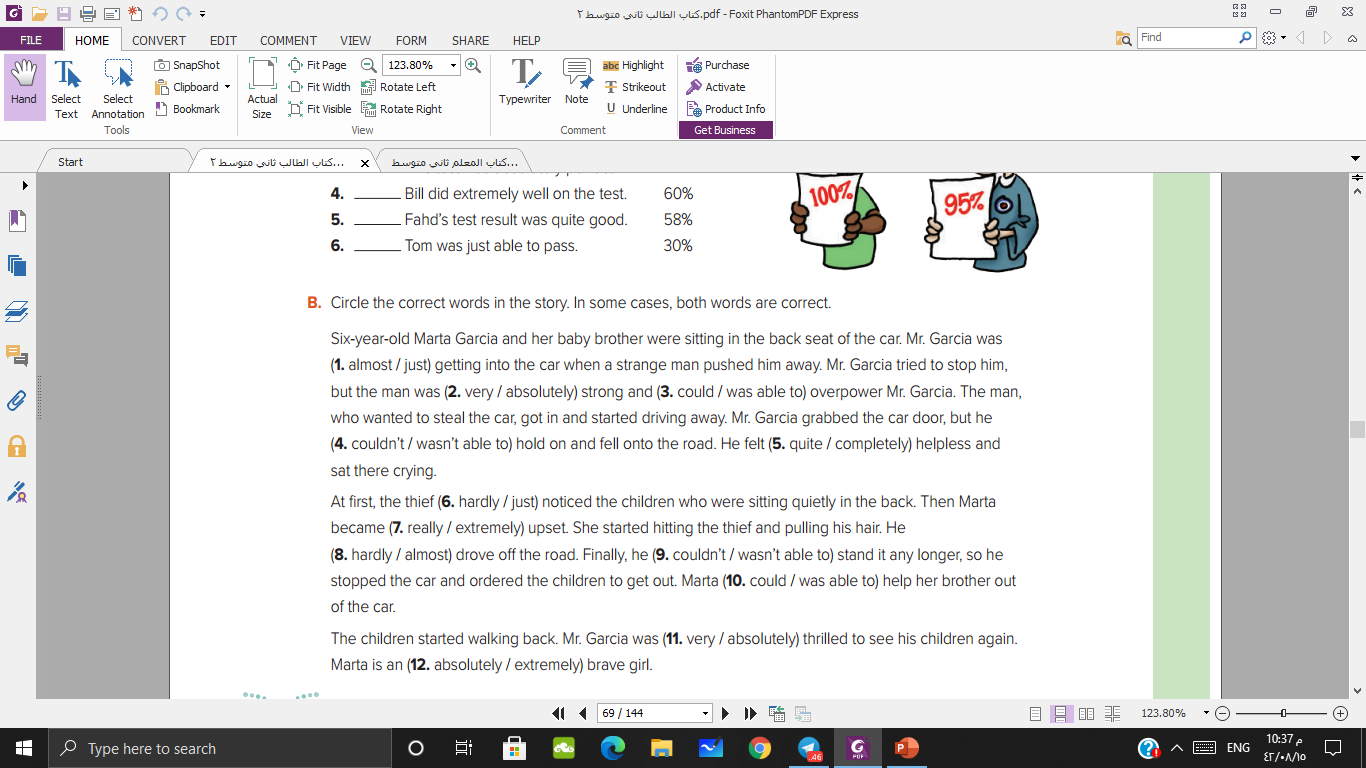 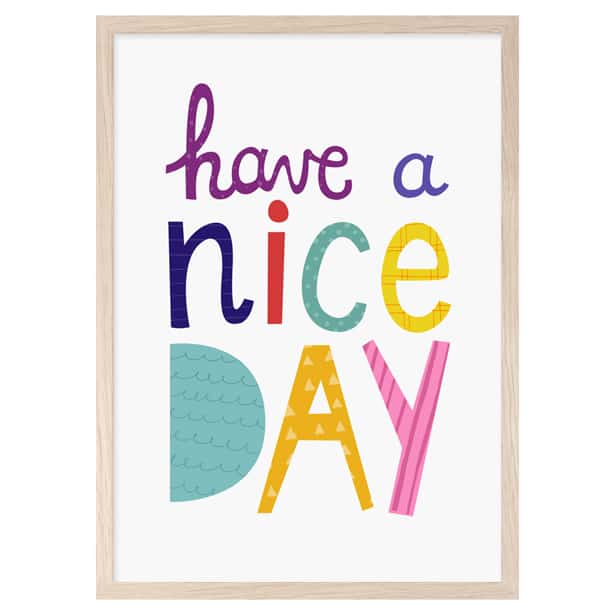